Introduction to NGS
Data Analysis Group
2nd August 2019
Outline
Sequencing history
Current sequencing approaches
File formats
Quality assessment
Read trimming
DAG workflows
The Sequence Read Archive
Key to slides….
Descriptive text
Example commands – black monospaced text: ls /tmp
Commands to run – red monospaced text
Prompts/STDOUT/STDERR – green monospaced text
e.g.
-bash-4.1 $ echo $USER
jabbott
[ENTER] – press enter key
[username] – your username, not '[username]'
\ - command is continued on next line – don't press 'enter' at this point
Before we begin…
Log into the cluster enabling X11 tunnelling
Quick reminder:
Start Xming
Start putty (enable SSH X11 forwarding)
Hostname: login.cluster.lifesci.dundee.ac.uk
Copy example data to your home directory
(base) ningal:~ $ cp –R /tmp/Intro_to_NGS ~
(base) ningal:~ $ cd Intro_to_NGS
Create a new conda environment and install some packages:

(base) ningal:~ $ conda create –n NGS_intro(base) ningal:~ $ conda activate NGS_intro(base) ningal:~ $ conda install fastqc bbmap \
	multiqc seqtk trim-galore readfq

If conda reports a new version on conda is available, then also run:
(base) ningal:~ $ conda update –n base conda
Accessing files: CIFS
The cluster filesystem can be mounted as a network drive
Open file explorer
Select 'This PC'
Click 'Map network drive'
Enter '\\smb.cluster.lifesci.dundee.ac.uk\[username]
Click 'Connect using different credentials'
Click 'Finish'
Enter credentials – LIFESCI-AD\username
You can now drag and drop files to the cluster
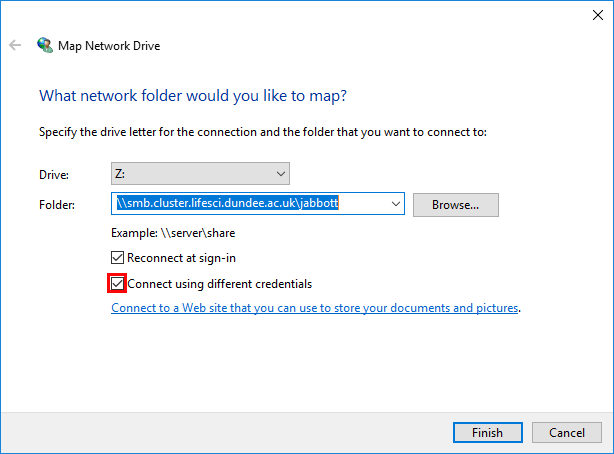 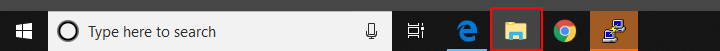 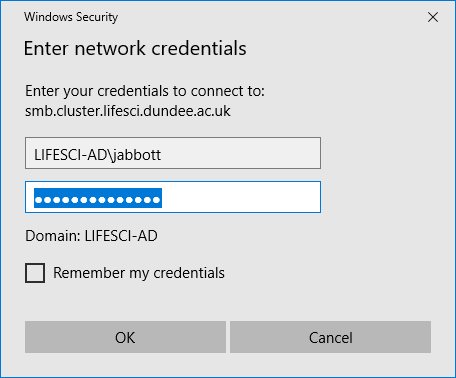 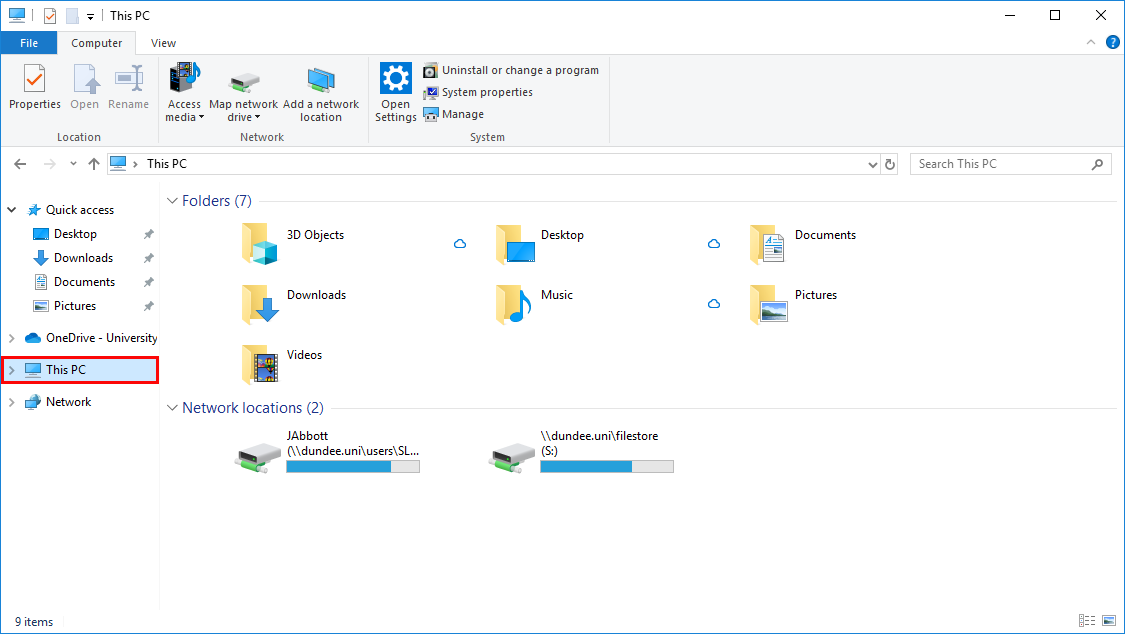 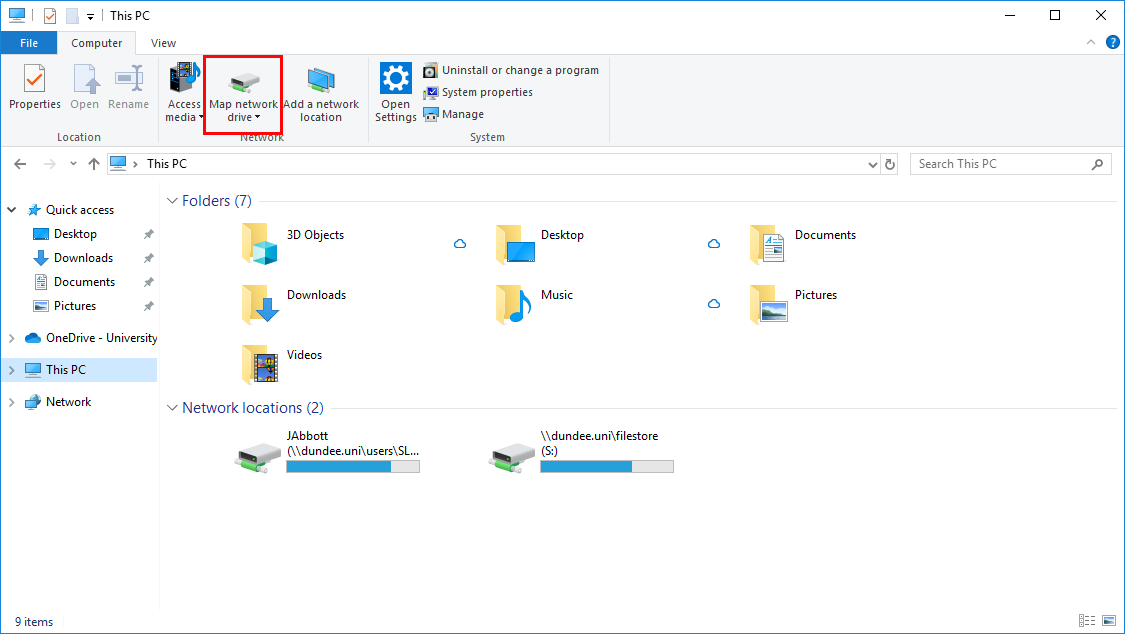 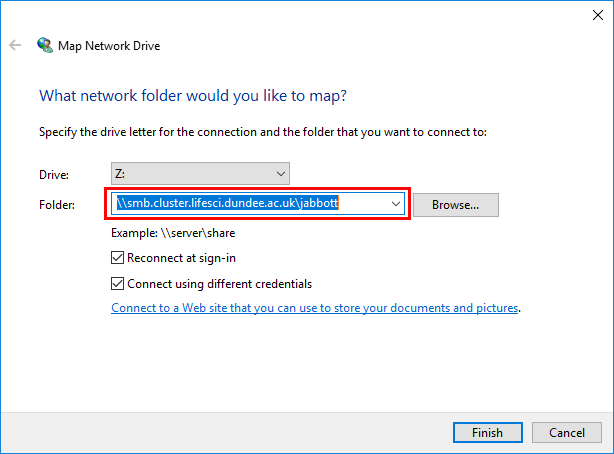 5
An Abridged History of Sequencing
Sanger Sequencing
A
C
G
T
Developed by Fred Sanger, 1977
Selective incorporation of radio-labelled chain-terminating di-deoxynuclotides during DNA replication
4 separate reactions, one labelled ddNTP per reaction
T7 DNA polymerase replicates DNA from primer
Products separated by gel electrophoresis & blotted
Read sequence from shortest fragment at bottom of gel
Sequenase v2.0 – up to 3kb per ‘read’. 700 bp average, in 6-8 hours
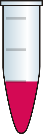 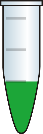 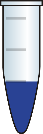 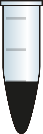 Template
DNA Polymerase
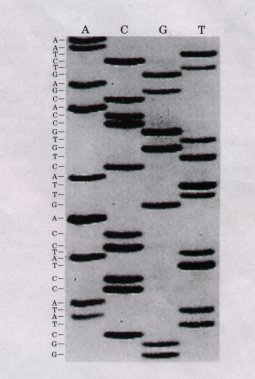 G
G
G
G
G
C
G
G
C
T
G
G
C
T
A
G
G
C
T
A
T
G
G
C
T
A
T
A
G
G
C
T
A
T
A
C
G
G
C
T
A
T
A
C
C
G
G
C
T
A
T
A
C
C
T
G
G
C
T
A
T
A
C
C
T
A
G
G
C
T
A
T
A
C
C
T
A
T
G
G
C
T
T
A
C
C
T
A
T
C
C
A
G
T
T
A
C
A
G
G
C
T
A
T
A
C
C
T
A
T
C
G
G
C
T
A
T
A
C
C
T
A
T
C
C
G
G
C
T
A
T
A
C
C
T
A
T
C
C
A
G
G
C
T
A
T
A
C
C
T
A
T
C
C
A
G
G
G
C
T
A
T
A
C
C
T
A
T
C
C
A
G
T
T
G
G
C
T
A
T
A
C
C
T
A
T
C
C
A
G
T
T
G
G
C
T
A
T
A
C
C
T
A
T
C
C
A
G
T
A
T
G
G
C
T
A
T
A
C
C
T
A
T
C
C
A
G
T
A
C
Automated Sanger Sequencing
Dye-terminator sequencing
fluorescent labelled ddNTPs 
Laser excitation produces different wavelength emission from each dye
allow use of single sequencing reaction
Capillary electrophoresis
Produces chromatogram showing peak for included bases
Parallelised: up to 384 samples per run
Read length: ~700bp
Automated
ABI 377/3700 – used to sequence Human genome
Still used for small-scale targeted sequencing
Template
DNA Polymerase
G
G
G
G
G
C
G
G
C
T
G
G
C
T
A
G
G
C
T
A
T
G
G
C
T
A
T
A
G
G
C
T
A
T
A
C
G
G
C
T
A
T
A
C
C
G
G
C
T
A
T
A
C
C
T
G
G
C
T
A
T
A
C
C
T
A
G
G
C
T
A
T
A
C
C
T
A
T
G
G
C
T
A
T
A
C
C
T
A
T
C
G
G
C
T
A
T
A
C
C
T
A
T
C
C
G
G
C
T
T
A
C
C
T
A
T
C
C
A
G
T
T
A
C
A
G
G
C
T
A
T
A
C
C
T
A
T
C
C
A
G
G
C
T
A
T
A
C
C
T
A
T
C
C
A
G
G
G
C
T
A
T
A
C
C
T
A
T
C
C
A
G
T
T
G
G
C
T
A
T
A
C
C
T
A
T
C
C
A
G
T
T
G
G
C
T
A
T
A
C
C
T
A
T
C
C
A
G
T
A
8
T
G
G
C
T
A
T
A
C
C
T
A
T
C
C
A
G
T
A
C
Base Quality
Base calling - Interpreting chromatogram to identify incorporated base
Not all bases are created equal
Somewhat idealistic representation


Real data isn’t so clean…
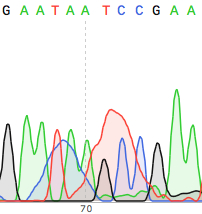 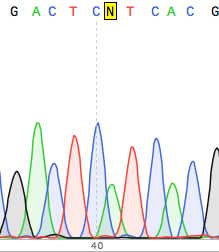 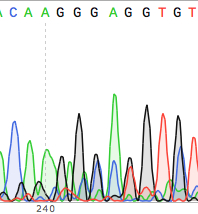 G
G
C
T
T
A
C
C
T
A
T
C
C
A
G
T
T
A
C
A
9
Early NGS Techniques/Dead Ends
Pyrosequencing/454
Sequencing by synthesis method
Incorporation of dNTP releases pyrophosphate
ATP sulfurylase converts PPi -> ATP
ATP substrate for luciferin -> oxyluciferin conversion by luciferase
Gives off light, detected by CCD
Read lengths:
GS20: 168 bp
FLX: 400 bp
FLX Titanium: 800 bp
Homopolymer runs problematic
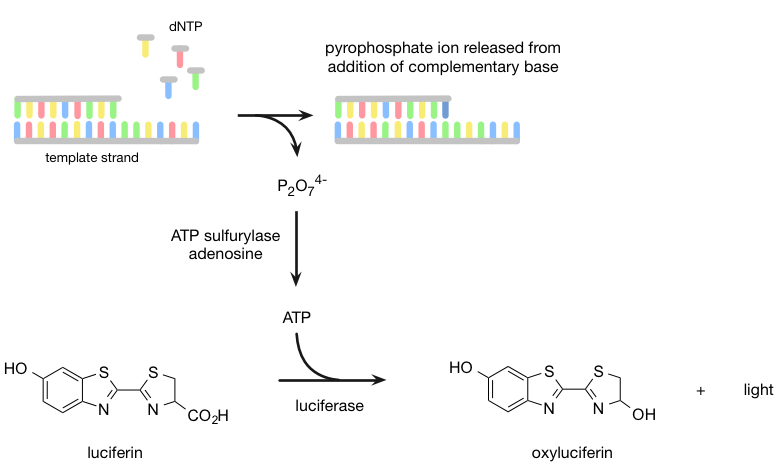 Source: atdbio
10
Early NGS Techniques/Dead Ends
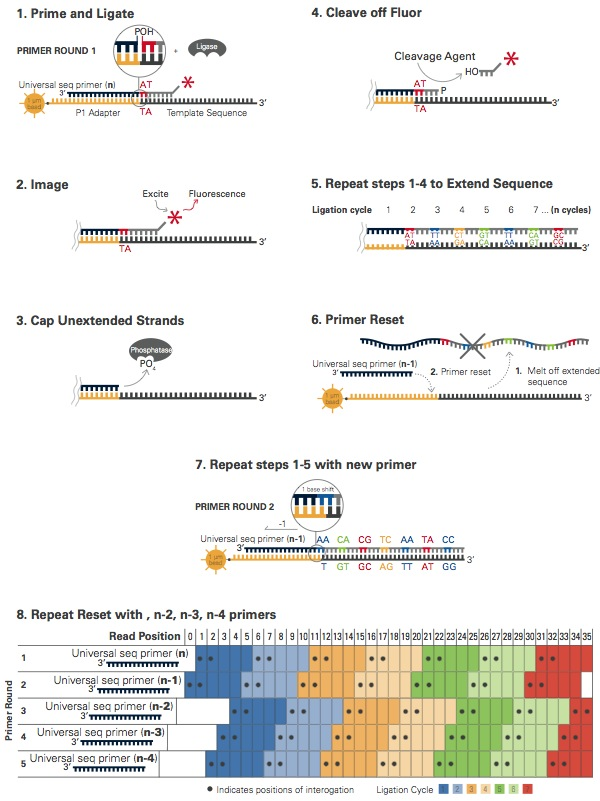 AB SOLiD
Radically different approach
Mix of labelled oligos. Bases from 3’:
1-2: one of 16 dinucleotides
3-5: degenerate
6-5’ end: degenerate with fluorescent label
7 ligation cycles with different primer
Each base queried by 2 different oligos
Very high accuracy
Sequence represented in colour-space, rather than bases
11
Current Sequencing Approaches
Illumina
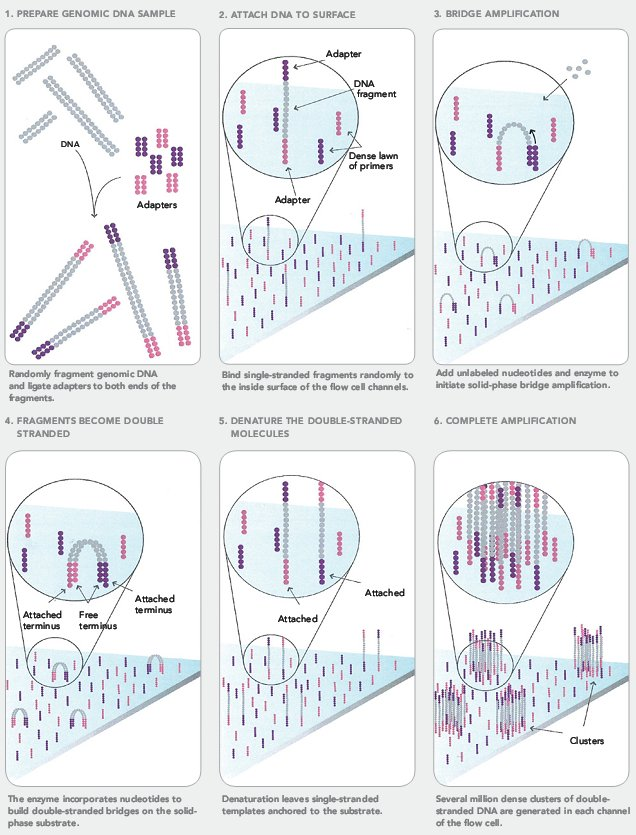 Sequencing by synthesis method
Sample preparation:
Sample randomly fragmented and adapters ligated
Adapters bound to ss oligo fragments on flowcell surface
Bridge amplification – free end of fragment bound to complementary oligo on flowcell -> ds bridges
Denature -> ss templates
Dense clusters result from repeated cycles
Reverse strands removed leaving only forward strands
[Speaker Notes: Generic process – some modifications in newer instruments – no bridge amplification with patterned flowcells.]
Illumina - Sequencing
Labelled reversible nucleotide terminators to prevent multiple additions
First cycle – add nucleotides, primers and DNA
Primers bind to forward strands 
One labelled nucleotide incorporated
Each nucleotide label has distinct emission wavelength
Image captures fluorescence from each cluster
Following cycles repeat addition of one labelled base, with image capture
Basecalling depends upon tracking location within image and change in fluorescence over time
C
G
C
C
G
C
C
G
T
A
A
T
T
A
G
A
C
C
T
A
T
A
C
C
A
G
T
T
T
A
C
A
14
[Speaker Notes: NextSeq and MiniSeq use 2 colour chemistry]
Illumina – Library types
Mate-Pair Sequencing
Long insert paired end reads (1kb-12kb)
Allow spanning of long repetitive regions
Useful in de-novo genome assembly and SV identification
Single end sequencing
Read from one end of fragment only
May be 5’ or 3’

Paired end sequencing
Two reads from opposite ends of fragment
Reads are known distance apart – insert size
Allow spanning of short repetitive regions
Increased mapping accuracy
Insert size up to 800 bp
Stranded protocols available
2-12kb fragments
Biotinylated adapters
Fragment: 200-600 bp
Isolate biotinylated fragments
Insert size
15
Illumina Flowcells
Microfluidic devices where sequencing reactions occur
Glass slide containing channels covered in oligos complimentary to adapter sequences
HiSeq instruments – 8 lanesMiseq - 1 lane
Latest instruments use patterned flowcells
Clusters formed in ‘nanowells’ laid out on flowcell
Eliminates need to map cluster sites
Higher cluster density
Lanes divided up into tiles in 2 columns per lane
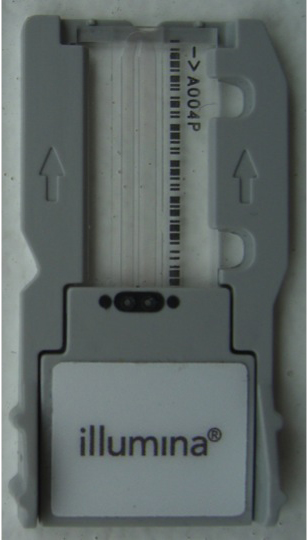 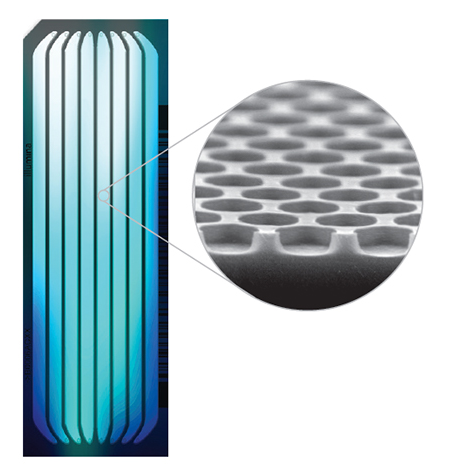 16
Illumina Multiplexing
A flowcell lane frequently offers far more capacity than required
Multiplexing allows multiple samples to be run in each lane
‘barcoded’ adapters added to each sample
Samples pooled and run on lane
Reads computationally ‘demultiplexed’ into separate samples according to presence of barcodes
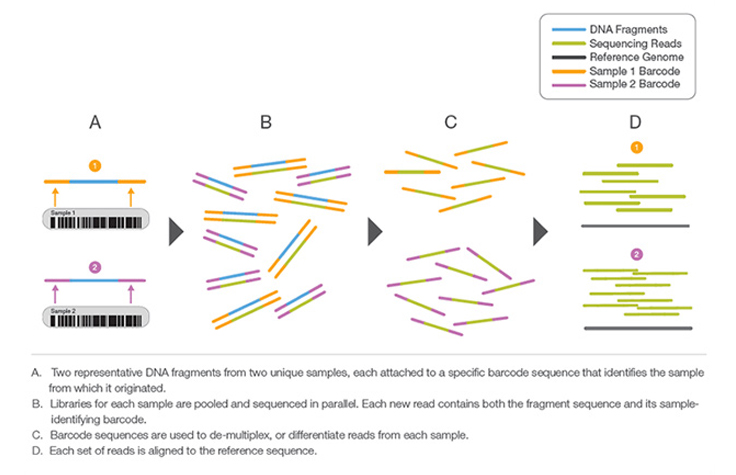 17
Long Read Technologies
Short read sequencing produces vast data volumes
Backward step compared to Sanger sequencing
De-novo assembly limited
RNA sequencing – splice detection harder
SV detection more difficult
Long reads generated from single molecules help
Resolve repeats in de-novo assembly
Sequence entire RNA molecules to reveal splicing
Aid SV identification
Downsides
High error rates
18
Pacific Biosystems (PacBio)
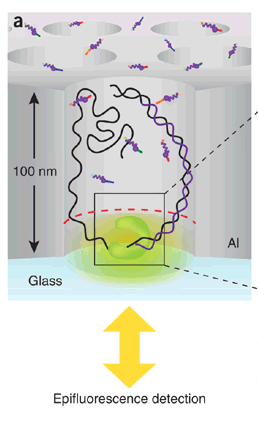 Single Molecule Realtime Sequencing (SMRT)
Realtime detection of fluorescent nucleotide incorporation
Label on phosphate chain rather than base
Released upon cleavage of phosphate chain
DNA polymerase bound to template in Zero-mode waveguide (ZMW)
Laser shone through base of ZMW results in excitation of captured nucleotides
RSII – 1G bases per flowcell (150000 ZMWs)
Sequel – 5-8G bases (1000000 ZMWs)
N50 = 30kb
19
Oxford Nanopore Technologies
Cell-membrane pores act as channels for molecule transport
Measure change in ionic current as molecules pass through pore
Different signal produces by A,C,T and G
Reads >1Mb possible
MinIon: up to 512 nanopores
1D2  offers sequencing of both strands - ~95% accuracy
20
File Formats
Fasta
Format for any sequence data
Unannotated
Very loose format
Entry starts with ‘>’ followed by ID
Description may be present – any further text on header line
Sequence on following lines
Sequence may be wrapped, or may be all on one line
May be multiple sequences in the file
No base quality data
>id1
GCTAGTAAATCGTAGCTAGTCGATGTCGATG
TGTTTAGCTYACGTCAGTGTGTNNTGCA
>id2 Sequence 2 description
GCTAGTCGACTAGCTGATGTGTGTAGCTGATCGGCTAGTGTACGTAGTCAGTAGCTGACTGCTAGCATGATCGTAGTGA
Sequence 1 description
Fasta quality files
>id1
15 18 21 25 24 23 11 18 22 24 27 31 31 29 33 32 
>id2
39 37 38 40 40 40 39 40 37 38 38 39 40 40 40 40 33 31 22 18
Base quality scores in separate file
Fasta-like format
Header starts with ‘>’
Sequence ID follows, matching that in fasta file
Space-delimited quality scores on following line(s)
Bulky
Awkward to handle
23
NGS Base Quality Scores
Most technologies produce base quality scores
Similar to Phred scores
Quality scores can aid mapping, SNV discovery etc. 
Illumina
Number of ‘quality predictor’ cluster properties assessed
Intensity profile
Signal-to-noise ratio
Correlated with empirically determined qualities
Quality model lists combinations of predictors with quality scores
PacBio
Older instruments (RS/RSII) generate quality score
Sequel does not produce quality scores
Set to lowest value of scale instead (0)
Software making use of quality scores will discard all the reads…
Oxford Nanopore
Phred-like scores produced with different methods
Originally: Hidden markov model (HMM)
Currently: Recurrent Neural Network (RNN)
HMM-based calls observed not to reflect real base quality
24
Fastq format
Merges sequence and quality in one file (.fastq/.fq)
De-facto standard for NGS read data
Normally gzip compressed (.fastq.gz/.fq.gz)
Base quality encoded as ASCII character
Allows numeric range to be represented by single byte (character)
Four lines per sequence
‘@’ followed by ID, and optional description
Sequence
’+’, optionally followed by ID
Quality values
@SEQ_ID
GATTTGGGGTTCAAAGCAGTATCGATCAAAT
+
!''*((((***+))%%%++)(%%%%).1***
25
Fastq Quality Encoding
ASCII offset for Illumina quality encoding has changed over time…
SSSSSSSSSSSSSSSSSSSSSSSSSSSSSSSSSSSSSSSSS..................................................... ..........................XXXXXXXXXXXXXXXXXXXXXXXXXXXXXXXXXXXXXXXXXXXXXX...................... ...............................IIIIIIIIIIIIIIIIIIIIIIIIIIIIIIIIIIIIIIIII...................... .................................JJJJJJJJJJJJJJJJJJJJJJJJJJJJJJJJJJJJJJJJ..................... LLLLLLLLLLLLLLLLLLLLLLLLLLLLLLLLLLLLLLLLLL.................................................... !"#$%&'()*+,-./0123456789:;<=>?@ABCDEFGHIJKLMNOPQRSTUVWXYZ[\]^_`abcdefghijklmnopqrstuvwxyz{|}~|                         |    |        |                              |                     | 33                       59   64       73                            104                   126 0........................26...31.......40                          -5....0........9.............................40                               0........9.............................40                                   3.....9..............................41 0.2......................26...31........41
S - Sanger Phred+33, raw reads typically (0, 40) X - Solexa Solexa+64, raw reads typically (-5, 40) I - Illumina 1.3+ Phred+64, raw reads typically (0, 40) J - Illumina 1.5+ Phred+64, raw reads typically (3, 41)   with 0=unused, 1=unused, 2=Read Segment Quality Control Indicator (bold) L - Illumina 1.8+ Phred+33, raw reads typically (0, 41)
Source: https://en.wikipedia.org/wiki/FASTQ_format
26
Illumina Fastq Headers
Header lines of Illumina fastq files contain much embedded metadata
Guess what…
The format has changed over time
Cassava v 1.8 onwards:
Filtered?
@K00166:234:HKLGJBBXX:6:1101:1336:1173 1:N:0:NGCGATAG+NTTCGCCT
Run ID
Lane
Tile
InstrumentID
Memberof pair
Flowcell ID
X:Y co-ordin tile
Index sequence
Control bits
27
[Speaker Notes: Tile and X:Y co-ord may be reversed
Control bits set if read identified as a control]
FastQ Summary Statistics
Key questions
How many reads are in a file?
How long are the reads?
How many bases are there?
Seqtk: toolkit for working with fastq/fasta data
Examine the files in the fastq directory
Count the reads:
(Intro_to_NGS) -bash-4.1$ readfq \ 	fastq/read1.fastq.gz
or, for the brave:
(Intro_to_NGS) -bash-4.1$ echo \     $(zcat fastq/read1.fastq.gz |wc -l)/4|bc
Use the ‘fqchk’ function of seqtk to see basic stats
(Intro_to_NGS) -bash-4.1$ seqtk \	fqchk fastq/read1.fastq.gz
min_len: 150; max_len: 150; avg_len: 150.00; 7 distinct quality values
POS    #bases   %A     %C     %G     %T     %N      avgQ    errQ    %low     %high
ALL    3750     34.6   14.2   13.3   37.2   0.7     38.5    23.2     2.5      97.5
1      25       0.0    0.0    0.0    0.0    100.0   2.0     3.0      100.0    0.0
2      25       44.0   4.0    20.0   32.0   0.0     32.0    32.0     0.0      100.0
3      25       32.0   20.0   8.0    40.0   0.0     31.8    31.6     0.0      100.0
4      25       48.0   12.0   4.0    36.0   0.0     36.2    35.7     0.0      100.0
5      2        520.0  12.0   12.0   56.0   0.0     36.0    34.4     0.0      100.0
6      25      36.0.   8.0    8.0    48.0   0.0     39.3    25.8     4.0      96.0
28
Paired reads in fastq data
Paired reads typically in separate files
*_1.fq.gz/*_2.fq.gz
Read pairs in same order in each file
Essential to maintain ordering when i.e. trimming/subsetting reads
Older Illumina header formats use /1|/2 to indicate pair
Some tools require ‘interleaved’ read pairs
One file, alternating between reads 1 & 2
seqtk can interleave paired fastq files

(Intro_to_NGS) -bash-4.1$ seqtk mergepe \ 	fastq/read1.fastq.gz \ 	fastq/read2.fastq.gz|gzip –c \	> interleaved.fq.gz
Now examine interleaved.fastq.gz

How can you tell if the reads are correctly paired?
29
Quality Assessment
Quality Assessment
First thing to do when analysing a dataset
Gain an understanding of quality of data
Identify any problems with the sequencing run
Poor quality data can dramatically affect analysis results
Some issues can be worked round…
FastQC: analyses range of quality metrics
Have a look at the fastqc help:
fastqc --help
Write a wrapper to run fastqc on the cluster 
Sequence files: 	Intro_to_NGS/Streptococcus
Use 4 threads
Once submitted to the cluster, use 'tail -f' to monitor the error output file
#!/usr/bin/env bash

#$ -V
#$ -cwd
#$ -pe smp 4

cp Streptococcus/* $TMPDIR/
mkdir –p fastqc_outputs
fastqc --threads 4 -o fastqc_outputs $TMPIDR/*.fastq.gz
Interpreting FastQC Results
For each fastq file, output directory contains
fastqname_fastqc.zip
fastqname_fastqc.html
Zip file contains separate outputs
HTML file provides combined report in single file
Use a web browser on your local machine to open the HTML reports from your mounted network drive
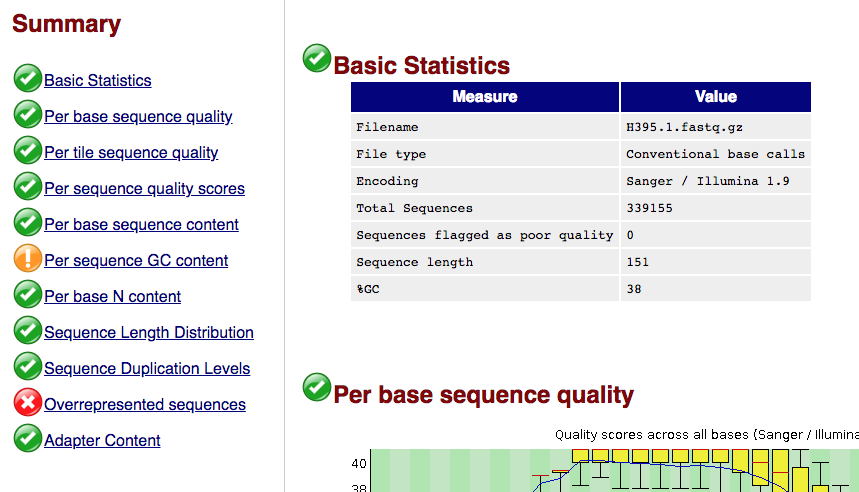 Summary on left pass/warning/fail for each metric
Based on hard-coded values…no knowledge of data type or experiment
32
FastQC: Per-base sequence quality
Box plot of quality scores along length or reads
red line: median
Blue line: mean
yellow box: inter-quartile range (25%-75%)
Whiskers: 10% & 90% range
Quality score (y axis) is Phred-like value
Typical cutoff for usable sequence: 20
But depends on what you are doing…
NB: X-axis is not linear…
Typically see decrease in quality along read for Illumina sequence
Problem data resolution: Read trimming
33
FastQC – Per Tile Sequence Quality
Flowcell position of read determined from fastq ID
Informs on localised problem on flowcell during run
All blue – everything's good
Otherwise…
Localised region: air bubble?
Broader region: dirt on flowcell? 
Resolution:
local region: mask region
Broader region: Tricky…
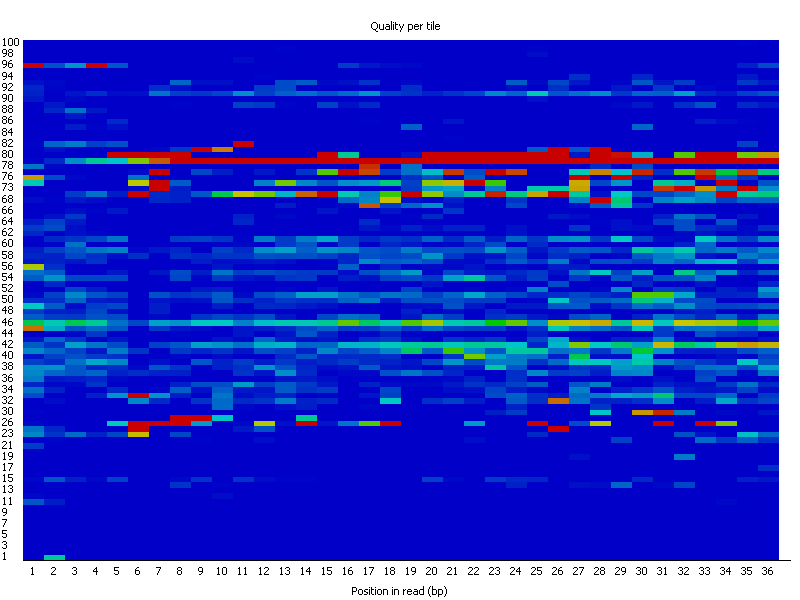 34
[Speaker Notes: Resolving large scale issues may be though trimming and masking but may lose to much data. Might need to get sequencing repeated]
FastQC – Per-base sequence content
Indicates proportion of A,C,T,G across length of read
We seem to have a slightly AT-rich genome
Common to see uneven distribution at beginning of read
Effect of library prep method
Technical bias but not a particular problem – affects base proportions but not specific sequences
35
FastQC – Per-sequence GC content
Distribution should be close to Gaussian (normal)
Good indicator of problems with library
Additional sharp peaks? Primer dimers?
Bimodal distribution? – contamination?
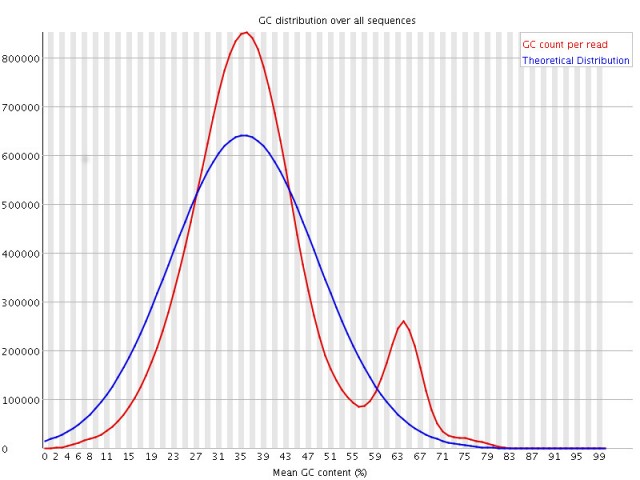 36
FastQC – Per-base N-content
Indicates proportion of non-callable bases (N’s) along length of read
Small number of N’s expected in all runs
Accumulation at particular points in reads could be associated with poor quality region
Consider along with other quality metrics
Resolution: read-trimming (depending upon severity)
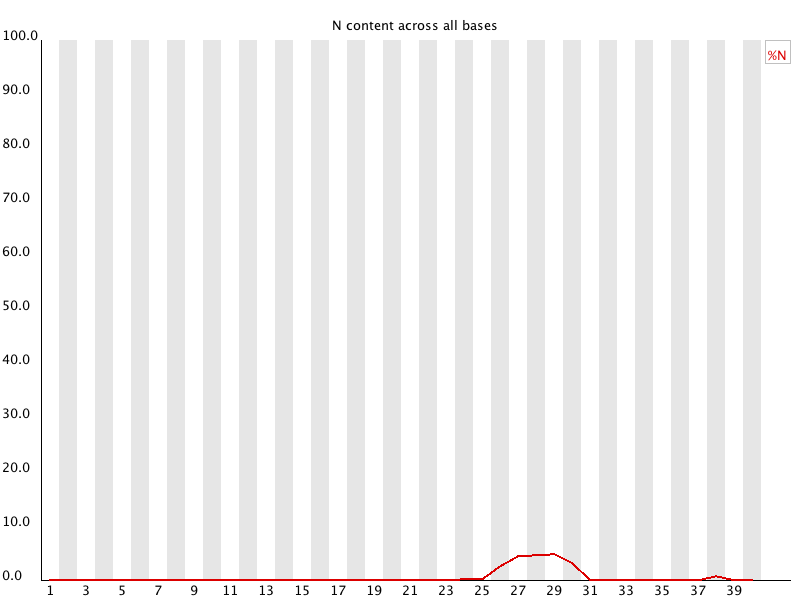 37
FastQC – Sequence Duplication Levels
Indicates duplication level of sequences
Y-axis: % sequences
X-axis: Duplication level
Duplicate sequences can occur through
Biological duplicates – real instances of replication of sequence
PCR duplicates – Overamplification of library
Insufficient diversity in library 
Common in RNA-Seq – deep sequencing to find low abundance transcripts = number of copies of high abundance transcripts
Problematic for variant calling
Resolution: Removal of duplicate reads
38
[Speaker Notes: Optical duplicates occur]
FastQC – Overrepresented sequences
Library should contain range of sequences
Should not be a significant representation of particular sequence
Overrepresented sequences may be
Contaminants
Biologically relevant
Sequences of >0.1% of total listed, with attempted identification of source
39
FastQC – Adapter content
Insert size shorter than read-length will result in read-through into adapter
Plot of proportion of reads at each position which consist of adapter sequence
May also be identified in ‘overrepresented sequences’ analysis
Resolution: Carry out adapter trimming
40
Dealing with many outputs: MultiQC
FastQC produces separate output file for each read pair of each library
Many files to look through and compare
MultiQC reads results from many tools and produces single interactive HTML report

(Intro_to_NGS) -bash-4.1$ multiqc
Usage: multiqc [OPTIONS] <analysis directory>

Error: Missing argument "analysis_dir".

This is MultiQC v1.7

For more help, run 'multiqc --help' or visit http://multiqc.info
Now try it:

Update your fastqc script to run MultiQC after completing fastqc analysis

#!/bin/bash
#$ -V
#$ -cwd
#$ -pe smp 4

cp Streptococcus/* $TMPDIR/
fastqc --threads 4 -o fastqc_outputs \        $TMPDIR/*.fastq.gz
multiqc fastqc_outputs
41
MultiQC Output
Open ‘multiqc_report.html’ with your web browser
42
Read Trimming
Why trim reads?
Reads can be trimmed to
Remove low quality sequence
Remove ambiguous base calls (N’s)
Remove adapter sequences
Low quality sequence more likely to include incorrect base calls
Adapter sequences not of biological relevance
Removal of these can:
Improve quality of de-novo assembly
Improve proportion of mapped reads
Increase SNV calling accuracy
Reduce computational time
Trimming has also been shown to affect RNA-Seq differential expression analysis
Williams et al . 2016 Trimming of sequence reads alters RNA-Seq gene expression estimates. BMC Bioinformatics 17(1):103.
Shorter reads following trimming more likely to be mis-mapped
Use minimum length threshold to discard short reads completely following trimming
Treat all libraries in an experiment the same way
Read Trimmers
Many available…with different capabilities
Adapters? (cutadapt/trimmomatic)
Quality? (sickle/cutadapt/fastx_trimmer)
Paired-end support? (sickle/trimmomatic)
Format detection?
Trim-galore wraps cutadapt and fastqc
Adapter trimming
Paired-end support
Optionally runs fastqc following trimming
(Intro to NGS) ningal:~ $ trim_galore --help
45
Exercise: Write a Trim Galore wrapper
Trim the paired-end sequence reads in the ‘Streptococcus’ directory using the following criteria:
Quality cutoff: 30
Length cutoff: 100
Trim N’s from the end of reads
Gzip compress outputs into new directory
Output directory is created automatically…
Start by looking at the trim_galore help to work out what parameters you need
Write a script to run trim_galore meeting the criteria described above
Check the trimming_report.txt files
Output file naming:
Single ended: _trimmed.fq.gz
Paired end:  _val_1.fq.gz, _val_2.fq.gz
How can you check that read pairing has been retained?
46
Trim-galore scripts
Single job, files processed in series:
#!/usr/bin/env bash
#$ -V
#$ -cwd
trim_galore  --paired --trim-n --gzip -o trimmed --retain_unpaired -q 30 --length 100 \ 	Streptococcus/*.fastq.gz

Array job, libraries processed in parallel
#!/usr/bin/env bash
#$ -V
#$ -cwd
#$ -t 1-4
libs=($(ls Streptococcus/*gz|cut -f1 -d.|uniq))
lib=${libs[${SGE_TASK_ID}-1]}
trim_galore  --paired --trim-n --gzip -o trimmed --retain_unpaired -q 30 --length 100 ${lib}*.fastq.gz
47
Downsampling
In some circumstances, may have too much data
Excess depth not informative
Increases computation time
Can negatively affect results
Need to think carefully about particular experiment
Seqtk ‘sample’ subcommand
Randomly subsambles from file
Keep seed (-s) the same for paired reads e.g.
seqtk sample –s100 read1.fq.gz 100 | gzip –c > downsampled.1.fq.gz
seqtk sample –s100 read2.fq.gz 100 | gzip -c > downsampled.2.fq.gz
48
Duplicate Removal
Removing duplicates generally done on aligned reads
unaligned reads? clumpify from bbmap package
clumpify.sh in=H395.1.fastq.gz in2=H395.2.fastq.gz \ out=dedup.1.fq.gz out2=dedup.2.fq.gz dedupe
Allows for a number of substitutions for sequencing error (2 by default)
modify with ‘subs=x’ 
Always check files of paired reads still have matched numbers of reads after any modifications
49
DAG Workflows
The Reproducibility Crisis…
Many difficulties of reproducibility in analysis
What software version?
What arguments?
How is this recorded?
How can someone else replicate the analysis
Scaling up analysis is difficult
Debugging scripts
Ensuring cluster jobs run appropriately
Many things to consider, before you start thinking about the analysis itself
DAG Workflows
DAG Workflows utilise:
Conda
automated package management
Workflow distribution and version management
Snakemake  
Allows definition of workflows through the use of rules relating to different tasks and dependancies
Integrates with Grid Engine to manage job submissions
Tracks input and output files
Errors reported if correct output files not produced
Minimise need to rerun previous stages of analysis
Designed to make efficient use of cluster
Are not 'black-boxes'…all software arguments exposed and need to be understood
Self-documenting
52
DAG Workflows: initial setup
Add DAG conda channel to configuration
(Intro_to_NGS) ningal:~ $ conda config --add channels \ 	https://dag.compbio.dundee.ac.uk/conda
Check channel added correctly
(Intro_to_NGS) ningal:~ $ conda info
Create and activate a new environment 
N.B. naming of this environment matters!
(Intro_to_NGS) ningal:~ $ conda create –n dag-wf
(Intro_to_NGS) ningal:~ $ conda activate dag-wf
Install the DAG workflow package
(Intro_to_NGS) ningal:~ $ conda install dag-wf
53
DAG Workflows: Installation
The following packages will be downloaded:

    package                    |            build
    ---------------------------|-----------------
    attrs-19.1.0               |             py_0          32 KB  conda-forge
    cffi-1.12.2                |   py37h342bebf_0         209 KB  conda-forge
    cryptography-2.5           |   py37hc2b1221_1         589 KB  conda-forge
    dag-wf-0.01                |                1           2 KB  https://dag.compbio.dundee.ac.uk/conda
    dag-wf-core-0.03           |                9           6 KB  https://dag.compbio.dundee.ac.uk/conda
    dag-wf-qc-pe-0.01          |               10          10 KB  https://dag.compbio.dundee.ac.uk/conda
    dag-wf-qc-se-0.01          |               23        74.8 MB  https://dag.compbio.dundee.ac.uk/conda
    datrie-0.7.1               |   py37h1de35cc_0         133 KB  conda-forge
    docutils-0.14              |        py37_1001         693 KB  conda-forge
    drmaa-0.7.9                |          py_1000          18 KB  conda-forge
    graphviz-2.38.0            |    hc6cc99f_1011         9.5 MB  conda-forge
    jsonschema-3.0.1           |           py37_0          85 KB  conda-forge
    libcxx-7.0.0               |       h2d50403_1         1.2 MB  conda-forge
    psutil-5.6.0               |   py37h1de35cc_0         323 KB  conda-forge
    pyyaml-3.13                |py37h1de35cc_1001         160 KB  conda-forge
    ratelimiter-1.2.0          |        py37_1000          12 KB  conda-forge
    snakemake-minimal-5.5.4    |             py_0         135 KB  bioconda
    wrapt-1.11.1               |   py37h1de35cc_0          41 KB  conda-forge
    ------------------------------------------------------------

dag-wf-qc-se: qc = Quality control; se = single ended
dag-wf-qc-pe: qc = Quality control; pe = paired end
54
[Speaker Notes: dag-wf is metapackage which pulls in all workflows
dag-wf-core contains common components shared across workflows
dag-wf-* are individual workflow packages
Each component individually versioned]
DAG Workflows: File naming
Fastq files from sequencing centres can have hugely varying naming conventions:
101111_620FWAAXX_2_0.solfastq.gz
SRR5244800_1.fastq
SRR5244800_2.fastq
WT_1_ATCACG_L007_R0_001.fastq.gz
WT_1_ATCACG_L007_R0_002.fastq.gz

We need a more useful naming convention:

Single ended sequences: samplename.fq.gz
Paired end sequences: samplename_1.fq.gz, samplename_2.fq.gz

dag-wf-rename-fastq tool allows bulk renaming of fastq files to our convention
Uses ‘mapping file’ to determine new file names
Compresses any uncompressed fastq files
55
DAG Workflows: dag-wf-rename-fastq
(dag-wf) ningal:~ $ ls -1 bad_names > mapping.txt
Now edit mapping.txt in your favourite editor…
File needs to be tab-delimited:
i.e. Old_name<tab>samplename<tab>(read[1/2] – paired end only)
101111_620FWAAXX_2_0.solfastq.gz	DAG01
SRR5244800_1.fastq	DAG02	1
SRR5244800_2.fastq	DAG02	2
WT_1_ATCACG_L007_R0_001.fastq.gz	DAG03	1
WT_1_ATCACG_L007_R0_002.fastq.gz	DAG03	2

Save the file and exit your editor
You can also create this in excel and export it (file -> save as -> ‘tab delimited text’)
Remember to correct the line endings when copying to cluster with dos2unix…
56
DAG Workflows: dag-wf-rename-fastq
(dag-wf) ningal:~ $ dag-wf-rename-fastq
Usage: dag-wf-rename-files [-i inputdir] [-o outputdir] [-m mapping_file] [-h]

  Renames batches of files to make them amenable to running through DAG workflows
  Symbolic links are created in outputdir with a filename determined by the various fields in the mapping file.

  The required mapping file should be a tab delimited file containing the following fields:

  Original_filename Sample  Read

  where:
     original_filename:  the current name of the file
     sample: the sample name to which the file relates
     read:  either '1' or '2' (not required for single-ended fastq files)

  Options:
	* -i: path to input directory containing files to rename
	* -o: path to output directory in which symlinks will be created
	* -m: mapping file of filename to sample mappings
	* -h: Display help

So give it a go….
57
DAG Workflows: dag-wf-rename-fastq
(dag-wf) ningal:Intro_to_NGS $ dag-wf-rename-fastq -i bad_names –o fixed -m mapping.txt

Files will be renamed as follows:

101111_620FWAAXX_2_0.solfastq.gz -> DAG_001.fq.gz
SRR5244800_1.fastq -> DAG_002_1.fq
SRR5244800_2.fastq -> DAG_002_2.fq
WT_1_ATCACG_L007_R0_001.fastq.gz -> DAG_003_1.fq.gz
WT_1_ATCACG_L007_R0_002.fastq.gz -> DAG_003_2.fq.gz

Please check the renaming above is correct
Do you wish to proceed? [y/N] y

`fixed/DAG01.fq.gz' -> `/homes/jabbott/Intro_to_NGS/bad_names/101111_620FWAAXX_2_0.solfastq.gz'
`fixed/DAG02_1.fq' -> `/homes/jabbott/Intro_to_NGS/bad_names/SRR5244800_1.fastq'
`fixed/DAG02_2.fq' -> `/homes/jabbott/Intro_to_NGS/bad_names/SRR5244800_2.fastq'
`fixed/DAG03_1.fq.gz' -> `/homes/jabbott/Intro_to_NGS/bad_names/WT_1_ATCACG_L007_R0_001.fastq.gz'
`fixed/DAG03_2.fq.gz' -> `/homes/jabbott/Intro_to_NGS/bad_names/WT_1_ATCACG_L007_R0_002.fastq.gz'

A log of changes made has been written to fastq_rename.070319_140916.log
58
DAG Workflows: so what happened?
(dag-wf) ningal:Intro_to_NGS $ ls -l fixed/
total 0
lrwxrwxrwx 1 jabbott lsd 75 Jul 31 13:56 DAG01.fq.gz -> /homes/jabbott/Intro_to_NGS/bad_names/101111_620FWAAXX_2_0.solfastq.gz
lrwxrwxrwx 1 jabbott lsd 61 Jul 31 13:56 DAG02_1.fq -> /homes/jabbott/Intro_to_NGS/bad_names/SRR5244800_1.fastq
lrwxrwxrwx 1 jabbott lsd 61 Jul 31 13:56 DAG02_2.fq -> /homes/jabbott/Intro_to_NGS/bad_names/SRR5244800_2.fastq
lrwxrwxrwx 1 jabbott lsd 75 Jul 31 13:56 DAG03_1.fq.gz -> /homes/jabbott/Intro_to_NGS/bad_names/WT_1_ATCACG_L007_R0_001.fastq.gz
lrwxrwxrwx 1 jabbott lsd 75 Jul 31 13:56 DAG03_2.fq.gz -> /homes/jabbott/Intro_to_NGS/bad_names/WT_1_ATCACG_L007_R0_002.fastq.gz

Symbolic links are created in 'fixed' with workflow-friendly names, which point to the old files
No filenames were harmed in the making of this slide
59
DAG Workflows: workflow setup
(dag-wf) ningal:~ $ dag-wf-setup
Usage: dag-wf-setup [-n name] [-d directory] [-w workflow] [-i inputdir]
  Options:
	* -n: Name of workflow job
 	* -d: Directory to create for containing workflow files
 	* -w: Workflow to initiate
	* -i: Directory containing input files for workflow
	* -c: Copy input files into workflow (default: use symlink)

Available workflows: qc-pe,qc-se
60
DAG Workflows: workflow setup
(dag-wf) ningal:~ $ dag-wf-setup -w qc-pe -d QC -n Strep_QC –i ~/Intro_to_NGS/Streptococcus

Creating dag-wf-qc-pe conda environment
[snip]
Setting up qc-pe workflow in QC...


Populating QC/fastq directory with data files...

	/homes/jabbott/Intro_to_NGS/Streptococcus/H395.1.fastq.gz -> QC/fastq/H395_1.fq.gz
	/homes/jabbott/Intro_to_NGS/Streptococcus/H395.2.fastq.gz -> QC/fastq/H395_2.fq.gz
	/homes/jabbott/Intro_to_NGS/Streptococcus/H411.1.fastq.gz -> QC/fastq/H411_1.fq.gz
	/homes/jabbott/Intro_to_NGS/Streptococcus/H411.2.fastq.gz -> QC/fastq/H411_2.fq.gz
	/homes/jabbott/Intro_to_NGS/Streptococcus/H543.1.fastq.gz -> QC/fastq/H543_1.fq.gz
	/homes/jabbott/Intro_to_NGS/Streptococcus/H543.2.fastq.gz -> QC/fastq/H543_2.fq.gz
	/homes/jabbott/Intro_to_NGS/Streptococcus/H544.1.fastq.gz -> QC/fastq/H544_1.fq.gz
	/homes/jabbott/Intro_to_NGS/Streptococcus/H544.2.fastq.gz -> QC/fastq/H544_2.fq.gz

Please inspect the Snakefile in the 'QC' directory and modify as required.
The workflow can be run by running 'cd QC; dag-wf-run'
(dag-wf) ningal:~ $ cd QC
(dag-wf) ningal:~ $ dag-wf-run
61
[Speaker Notes: This should take about 7 minutes to run]
DAG Workflows: The Snakefile
Plain text file which defines workflow
Consists of series of rules defined by inputs and outputs required, and commands to run
Allows integration of python code for complex requirements
Open the Snakefile in your editor of choice…
Tool parameters are defined at the top of the file
Command line argument and description in comments
Parameters are checked at runtime for valid types (i.e. integer, string, boolean)
62
DAG Workflows: config.json
Allows per-rule runtime requirements to be defined
Defaults hopefully ok, but may need changing according to data

{
    "__default__":
    {
        "jc" : "''",
        "mem_free" : "8G",
        "o" : "logs/\\$JOB_NAME.{rule}.log",
    },
    "fastqc":
    {
        "o" : "logs/\\$JOB_NAME.{rule}.{wildcards}.log",
    },
    "trim_galore":
    {
        "o" : "logs/\\$JOB_NAME.{rule}.{wildcards}.log",
    }
}
63
Long running workflows
dag-wf-run can be submitted to Grid Engine with qsub
Installed by conda so not in our current directory
qsub $(which dag-wf-run)
Jobs run under default job class
If individual tasks likely to take > 24 hours need to use 'inf' job class
Edit config.json….
{	
    "jc" : "inf",
    "mem_free" : "8G",
    "o" : "logs/\\$JOB_NAME.{rule}.log",
},
64
DAG Workflows: Workflow directory post-run
(dag-wf) ningal:QC $ ls -1
conda_environment.yaml
config.json
dag.svg
fastq
fastqc
fastqc_trimmed
logs
multiqc
Snakefile
Strep_QC.report.html
trim_galore
Conda environment definition used for workflow run
JSON format configuration managing resource requests
Image showing workflow tasks and dependancies
Input files, linked by dag-wf-setup
FastQC reports on initial fastq files
FastQC reports on trimmed fastq files
Log files for each workflow task
MultiQC outputs
Snakefile defining workflow
HTML Report on workflow
Trim_galore outputs – your trimmed reads are in here…
65
66
67
68
The Sequence Read Archive
The Sequence Read Archive
Select domain: ‘read’ 
Taxon name: ’eschericia’
Instrument platform: ‘ILLUMINA’
Library Strategy: ‘WGS’
Click ‘search’
Subsection of European Nuclotide Archive (ENA)
Public repository of raw sequence reads
Data freely available for reanalysis
http://www.ebi.ac.uk/ena
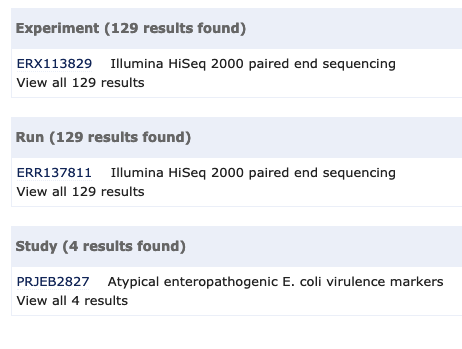 SRA Study Details
71
[Speaker Notes: NB – Study accession should be in published manuscripts to help you find the data you are interested in]
Summary
We have covered:
Different approaches to sequencing 
Library types (Single end/Paired end/Mate pair)
Sequence base quality
Sequence file formats
Sequence quality assessment
Remedial work for problematic sequences
Read trimming
Subsampling
Duplicate removal
Using DAG workflows for sequence QC
Finding publicly accessible sequence data from the SRA
72
Any Questions?
73